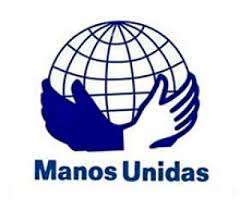 ¿QUÉ ES MANOS UNIDAS?
Manos Unidas es una ONG de la Iglesia católica que trabaja para la ayuda, promoción y desarrollo de los países del tercer mundo y para sensibilizar a la población española.
FINALIDAD
Es la lucha contra el hambre, la pobreza, el subdesarrollo y las causas que lo provocan.
OBJETIVO  PRINCIPAL
Es la lucha contra el hambre, la enfermedad, la miseria y la falta de formación y, también contra las causas de estos problema como puede ser la injusticia, el mal reparto de bienes, la desigualdad, las pocas oportunidades, la indiferencia y la crisis de valores humanos y cristianos.
FINALES
VALORES
INSTRUMENTALES
F
I
N
A
L
E
S
. EL RESPETO 
   . LA DIGNIDAD DE LA PERSONA
   . EL BIEN COMÚN
   . El COMPROMISO
   . LA SOLIDARIDAD
SE  BASAN
I
N
S
T
R
U
M
E
N
TA
LES

S
.  EL VOLUNTARIADO
.  LA  AUSTERIDAD
 . LA CULTURA DE LA PAZ
 . LA COOPERACIÓN  Y LA ORGANIZACIÓN                     CON OTRAS ORGANIZACIONES
.  LA CALIDAD Y PERSONALIDAD
. LA TRANSPARENCIA
CREEN
...
LOGOTIPO Y SU SIGNIFICADO
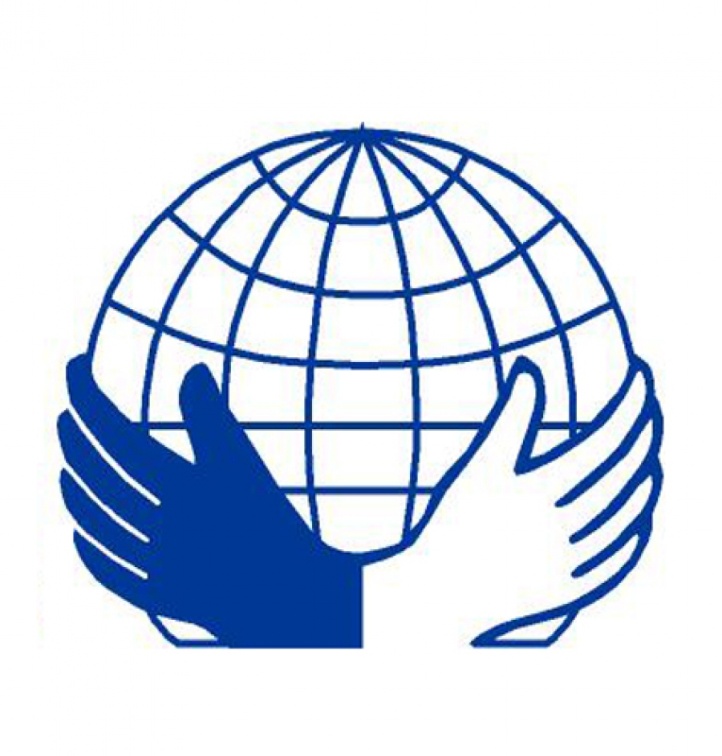 La silueta de dos manos  
simbolizan la humanidad y la igualdad desde la diferencia
LA MANO DERECHA
Significa
MISERICORDIA
LA MANO IZQUIERDA
Significa
JUSTICIA
¿CUÁNDO SE FUNDÓ MANOS UNIDAS?
EN
ESPAÑA
1960
¿CUÁNDO  SE CELEBRA?
Cada  año  se celebra  como  gesto  de  apoyo  a  los  millones  de  personas  que  sufren  el  hambre  cada  día  en  el  mundo.
El viernes anterior al segundo domingo de febrero
Este  día  Manos  Unidas  celebra  el  día  del  Ayuno  Voluntario  con  eventos  en  toda  España
PROYECTOS
Tienen 907 proyectos en ejecución
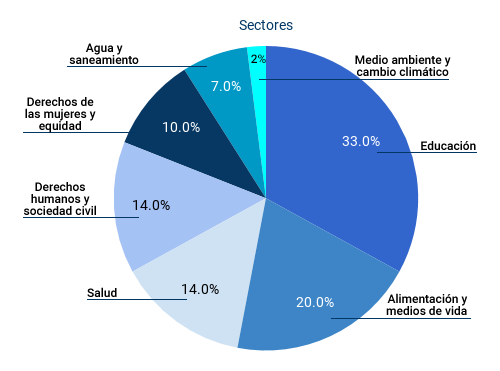 FIN